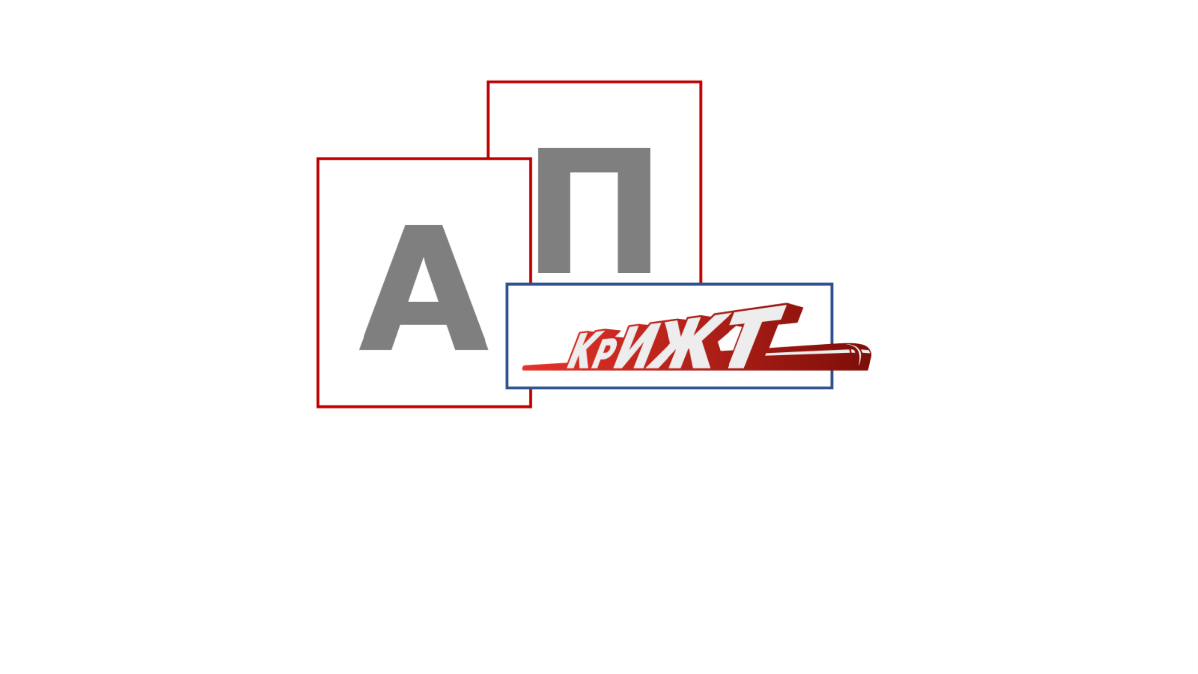 АКСЕЛЕРАЦИОННАЯ ПРОГРАММА 
Красноярского института железнодорожного транспорта
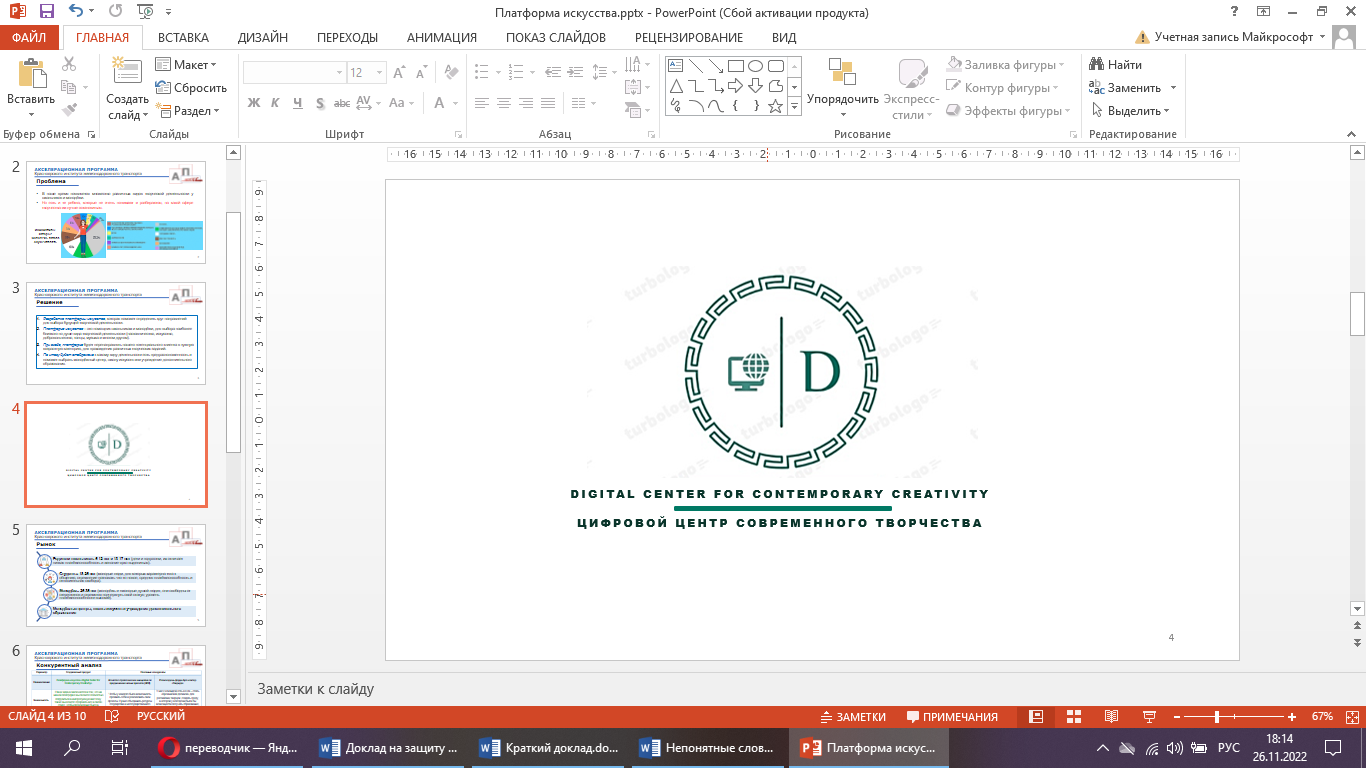 Платформа искусства 
«Digital Center for Contemporary Creativity»
Руководитель проекта
Кириченко Кристина 
студент группы УПп.2-21-1
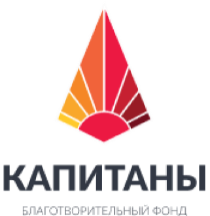 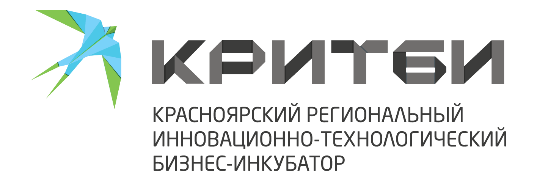 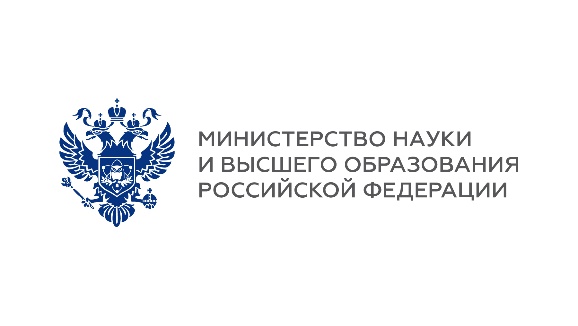 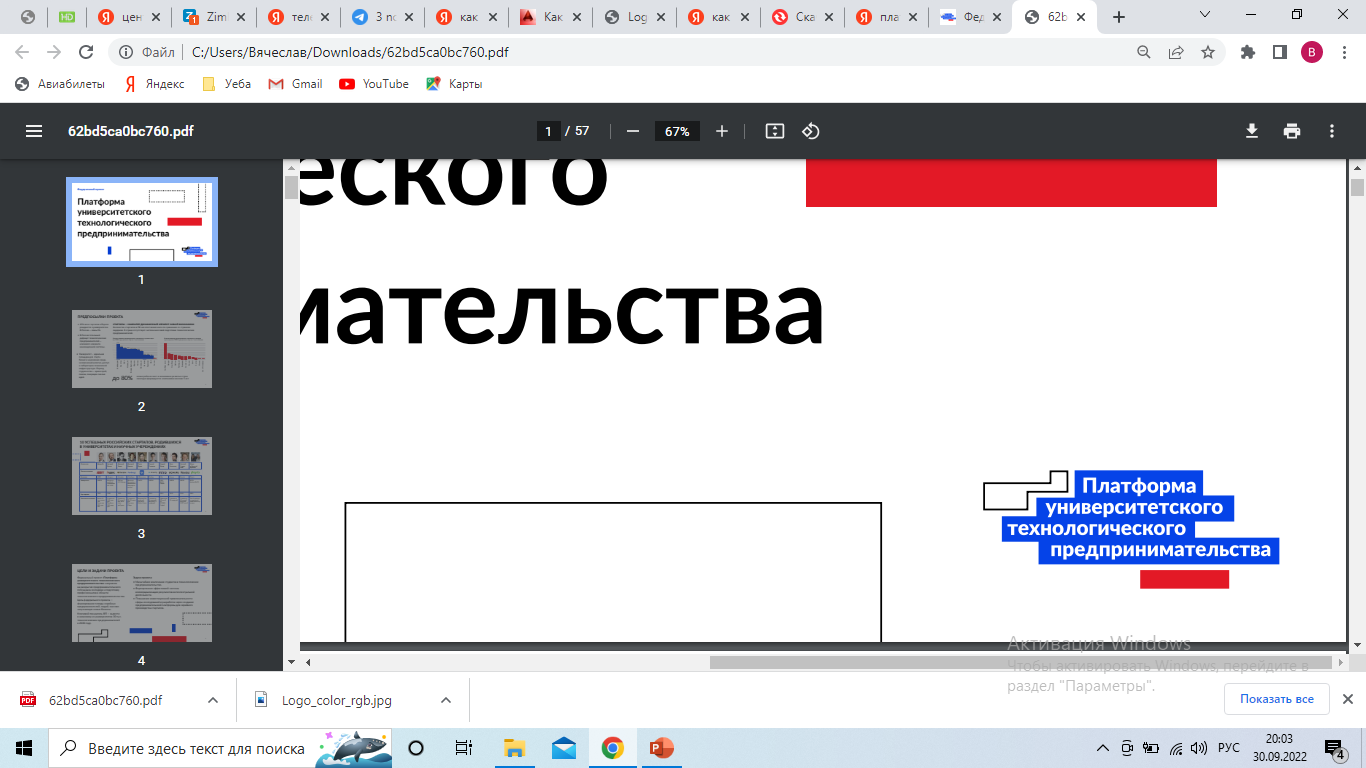 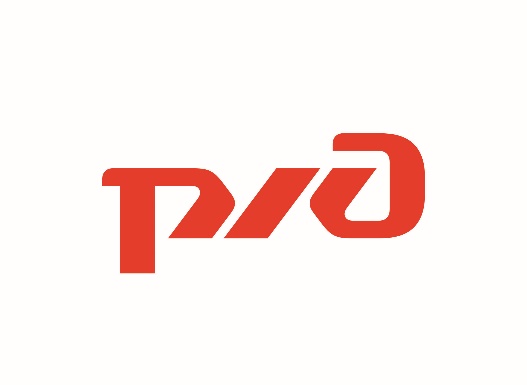 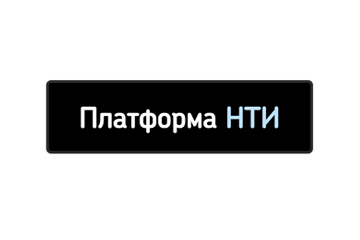 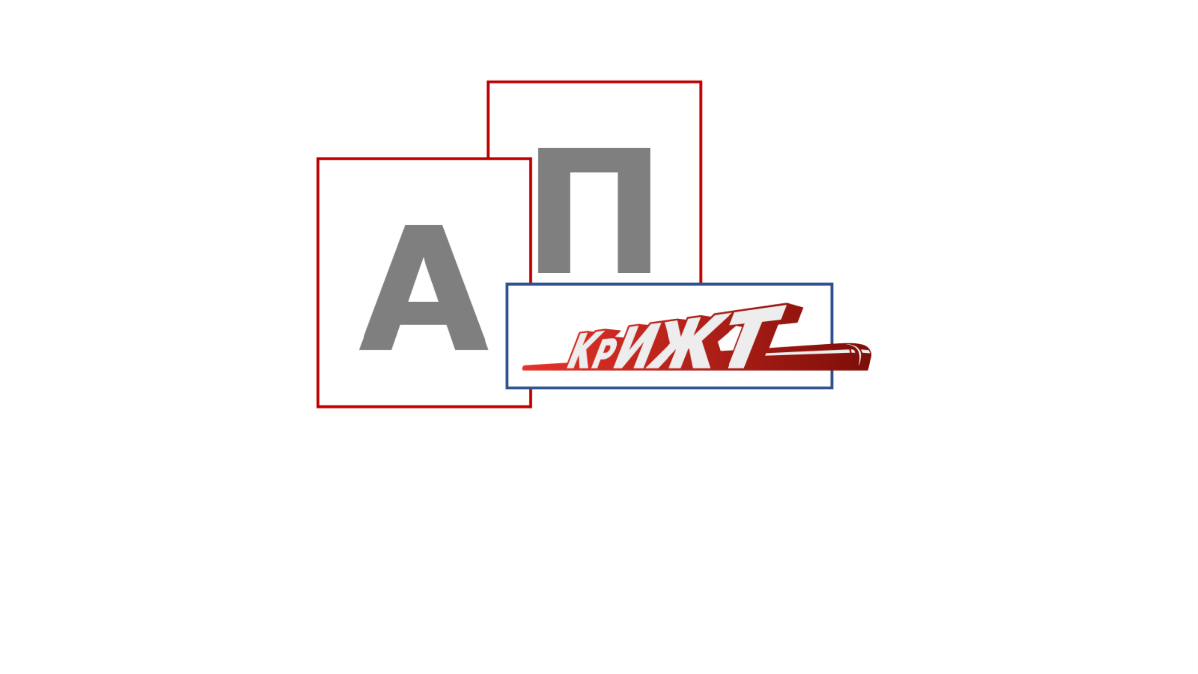 АКСЕЛЕРАЦИОННАЯ ПРОГРАММА 
Красноярского института железнодорожного транспорта
Проблема
В наше время появляется множество различных видов творческой деятельности у школьников и молодёжи.
Многие из них не могут определиться есть ли у них склонность к какому-либо виду творчества, не знают, как ее выявить и куда можно обратиться.
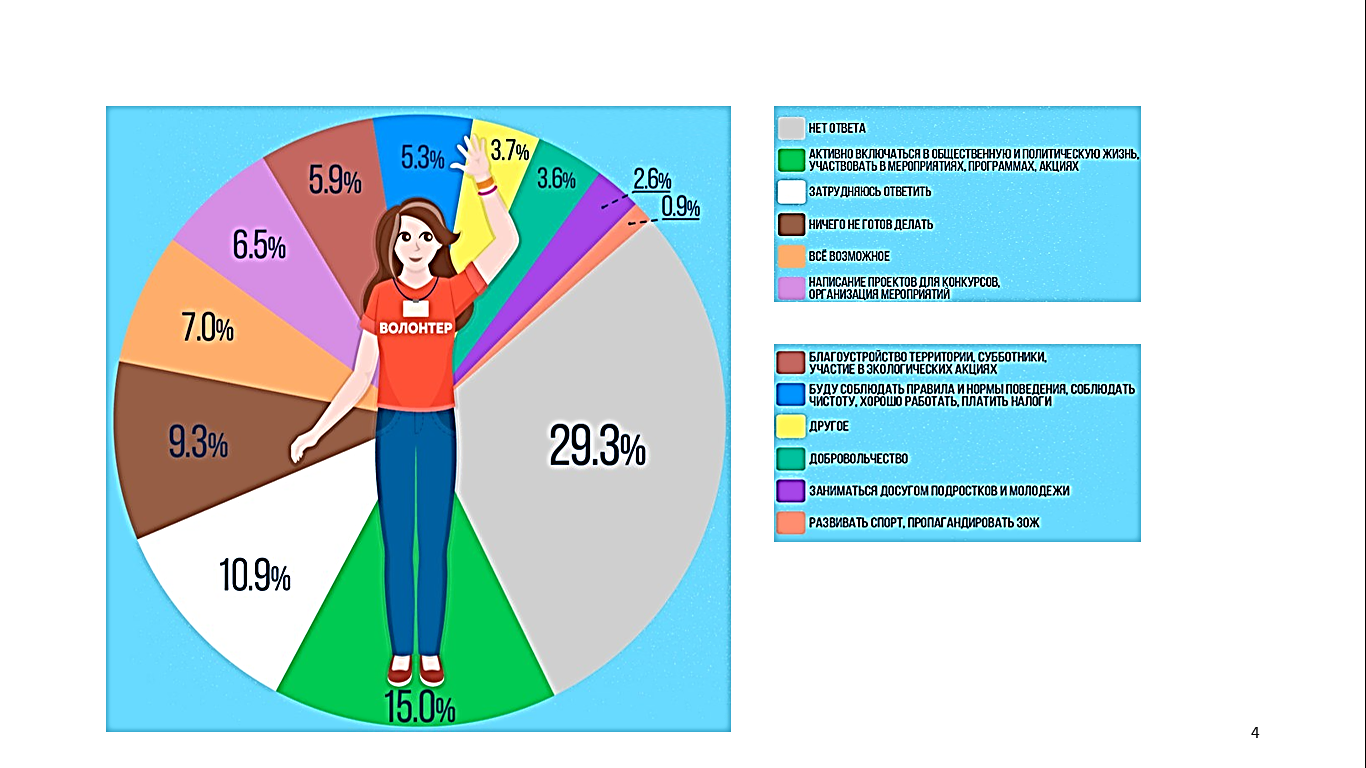 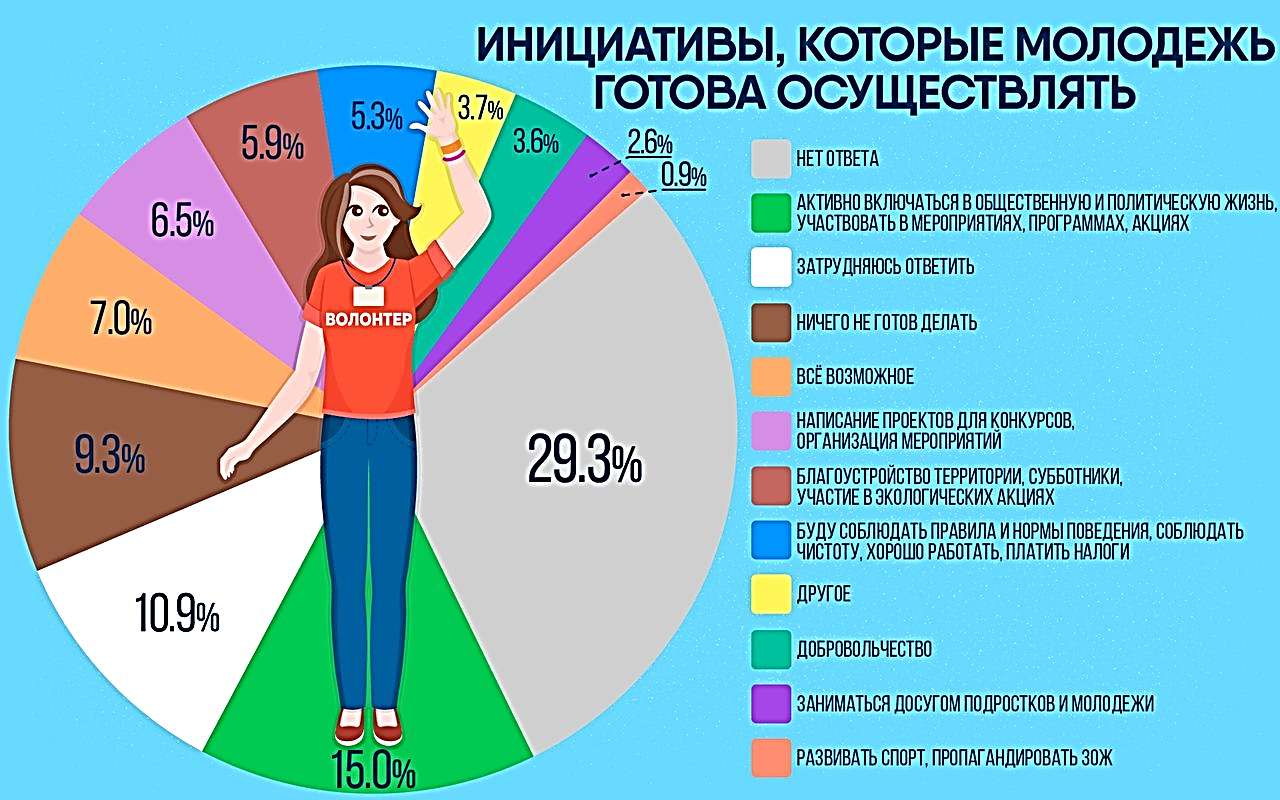 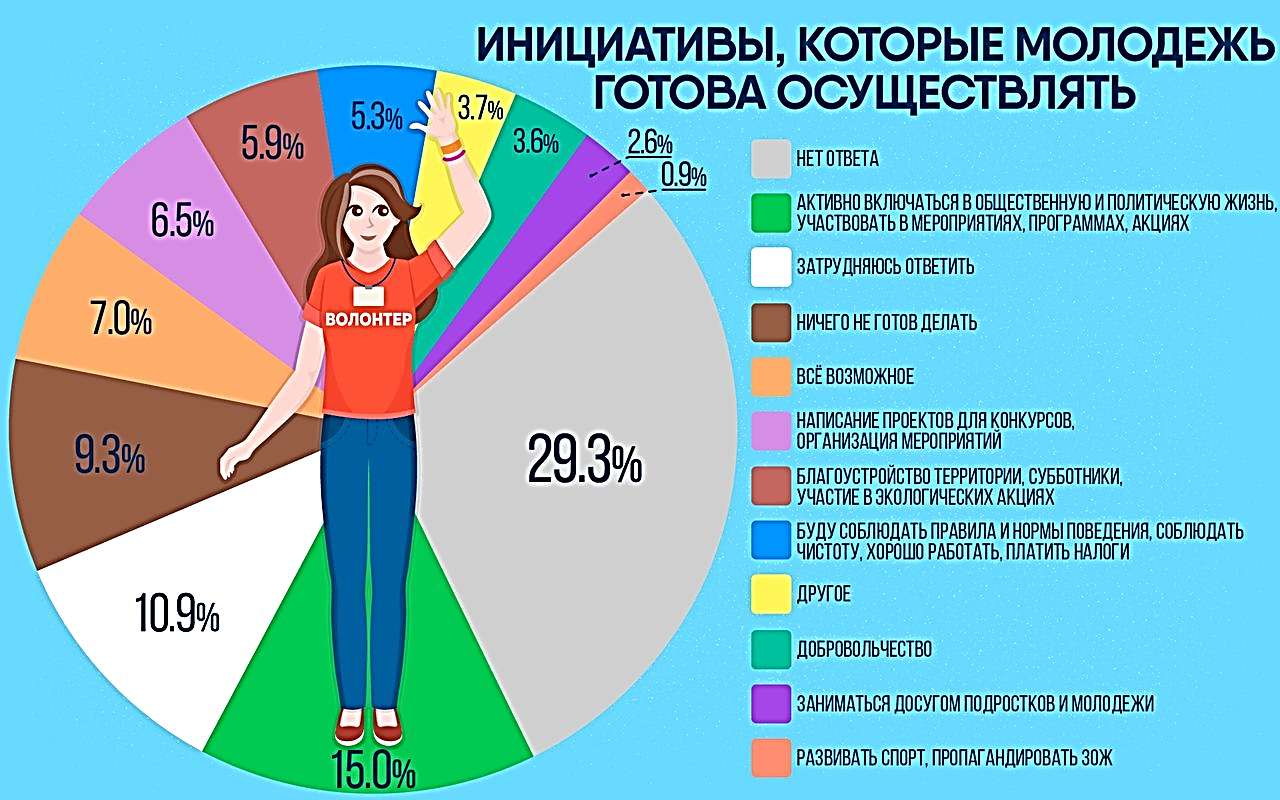 Инициативы, которые молодёжь готова осуществлять
2
1
4
2
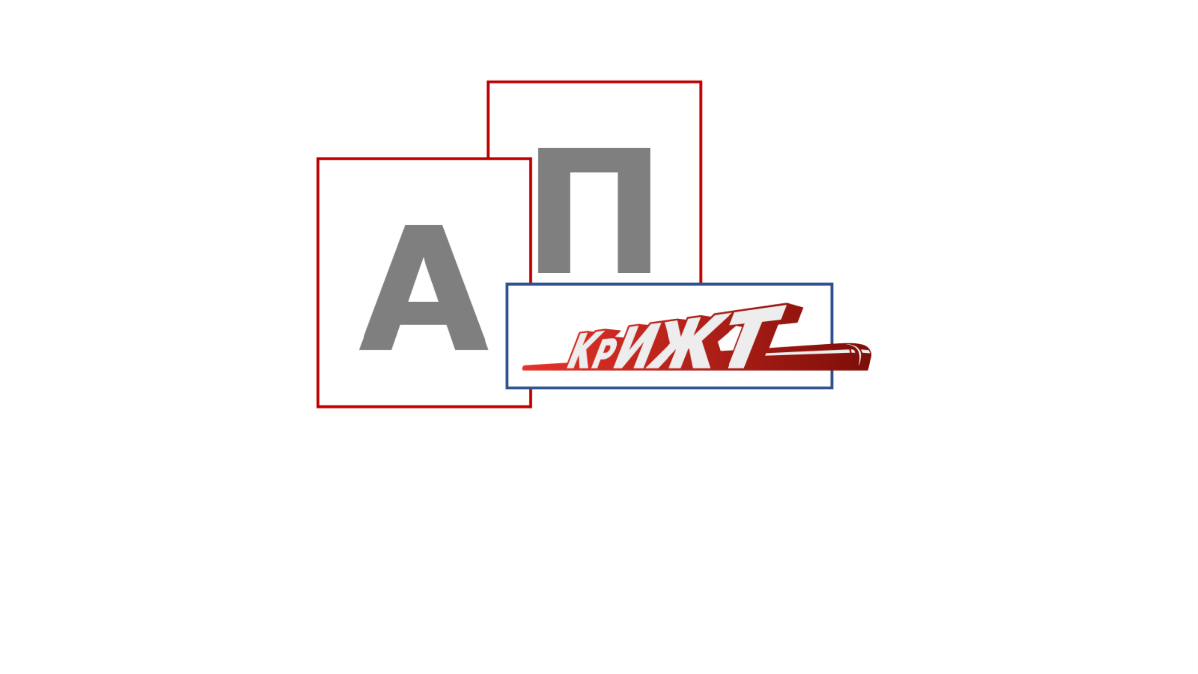 3
АКСЕЛЕРАЦИОННАЯ ПРОГРАММА 
Красноярского института железнодорожного транспорта
Решение
Разработка платформы
Это помощник школьникам и молодёжи
Платформа перенаправляет клиента в нужную возрастную категорию
По итогу будет отображена предрасположенность и выбор учреждения
3
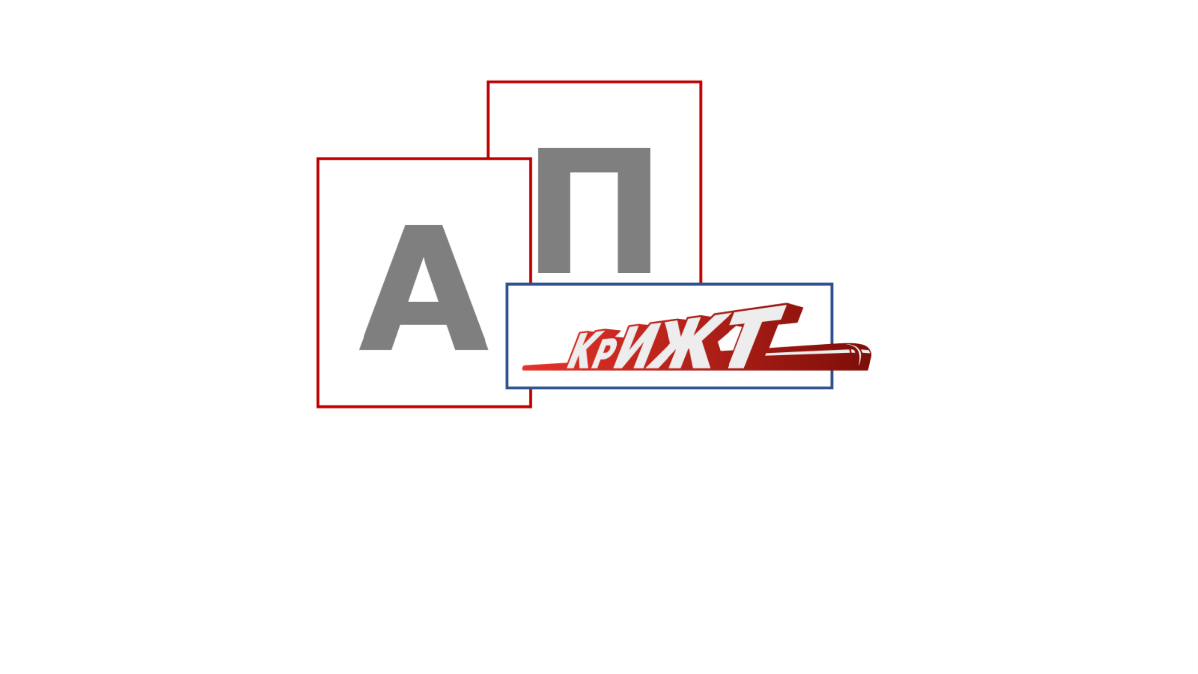 АКСЕЛЕРАЦИОННАЯ ПРОГРАММА 
Красноярского института железнодорожного транспорта
Рынок
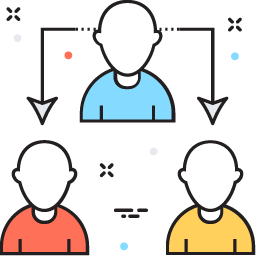 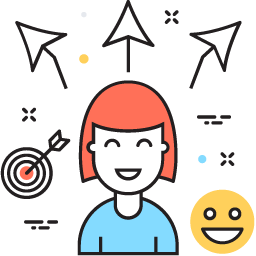 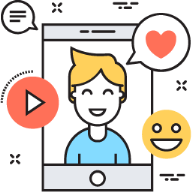 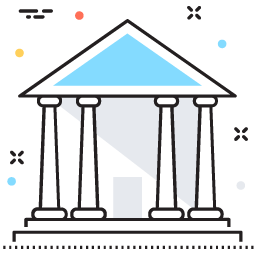 4
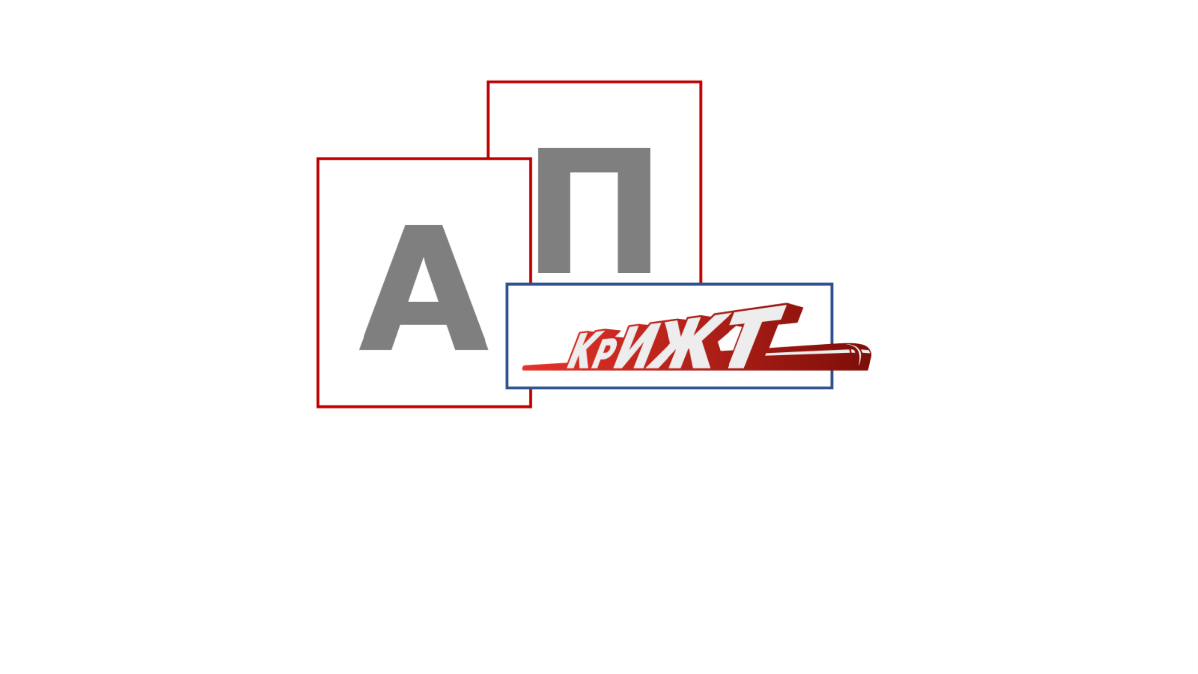 АКСЕЛЕРАЦИОННАЯ ПРОГРАММА 
Красноярского института железнодорожного транспорта
Конкурентный анализ
5
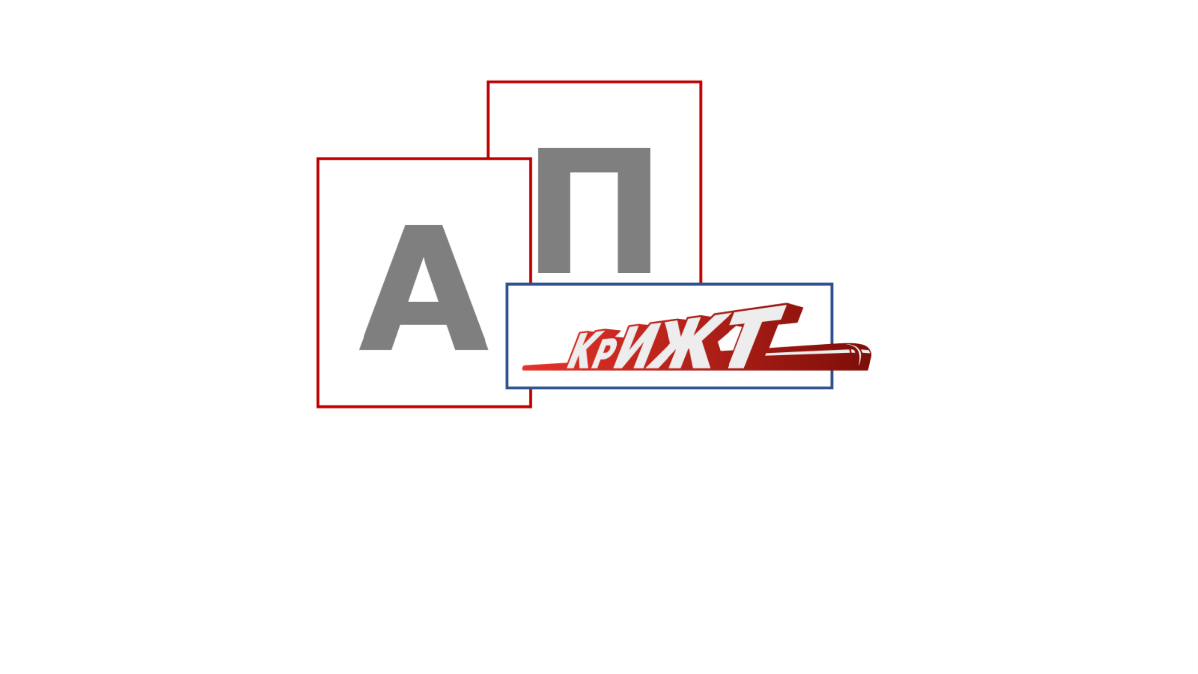 АКСЕЛЕРАЦИОННАЯ ПРОГРАММА 
Красноярского института железнодорожного транспорта
Бизнес-модель
6
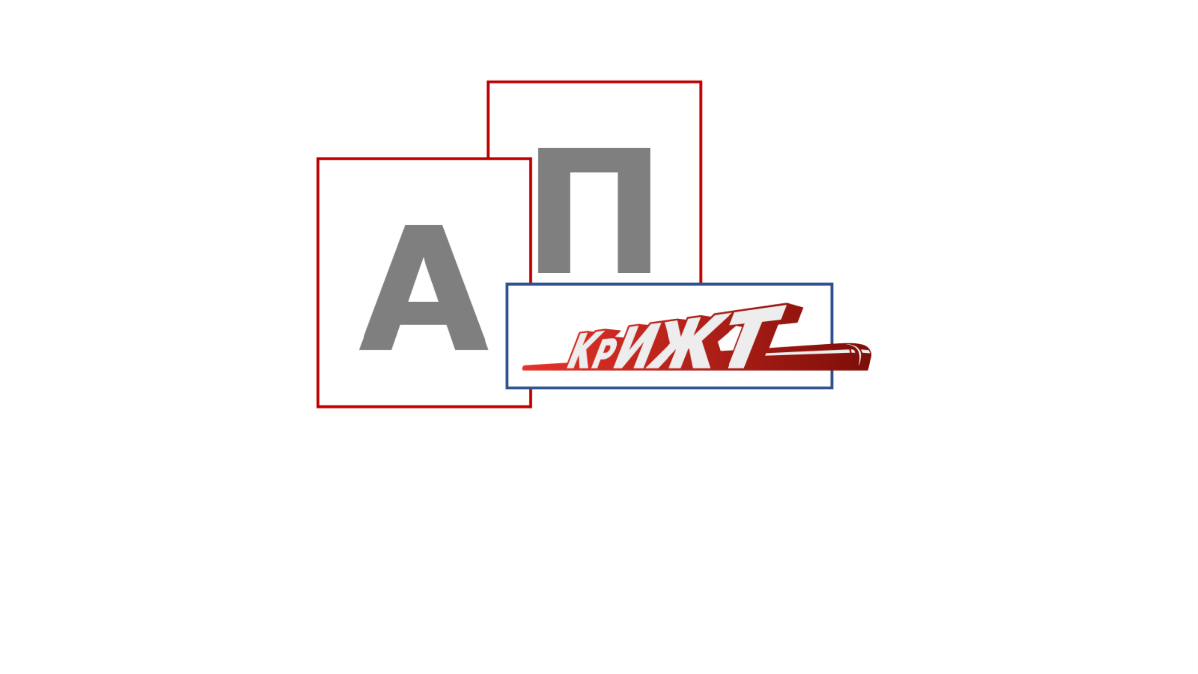 АКСЕЛЕРАЦИОННАЯ ПРОГРАММА 
Красноярского института железнодорожного транспорта
Стратегия развития
7
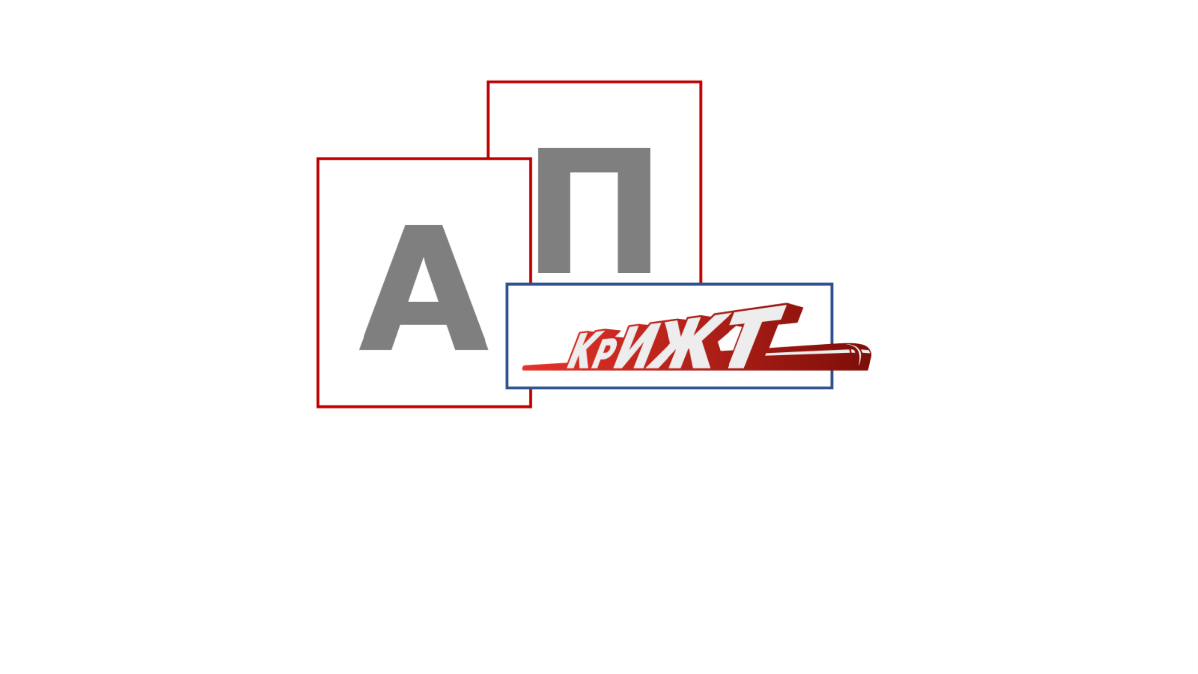 АКСЕЛЕРАЦИОННАЯ ПРОГРАММА 
Красноярского института железнодорожного транспорта
Команда
Кириченко Кристина Павловна УПп. 2-21-1
Руководитель проекта, координатор 
(Менеджмент проекта, планирование проекта, организация задач, поддержание духа лидерства, мониторинг, коммуникация)
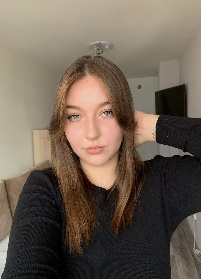 Щербакова Анастасия Сергеевна УПп. 1-21-1
Мыкало Татьяна Сергеевна УПп. 1-21-1
Генератор идей (Создание новых нестандартных предложений и решений сложных комплексных проблем)
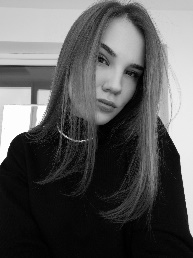 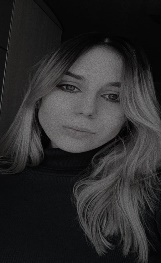 Реализатор (Сбор информации о потребностях)
Сайманова Диана Диловаршоховна УПп. 1-21-1
Кургузова Юлия Сергеевна УПп. 2-19-1
Исполнитель (Превращает планы и концепции в практические рабочие процедуры, систематически и эффективно выполняет принятые обязательства)
Дипломат (Предотвращение межличностных проблем, появляющихся в команде, что позволяет работать эффективнее)
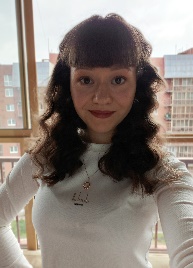 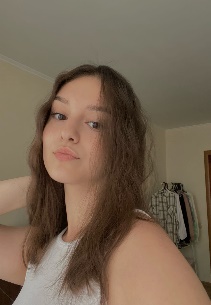 8
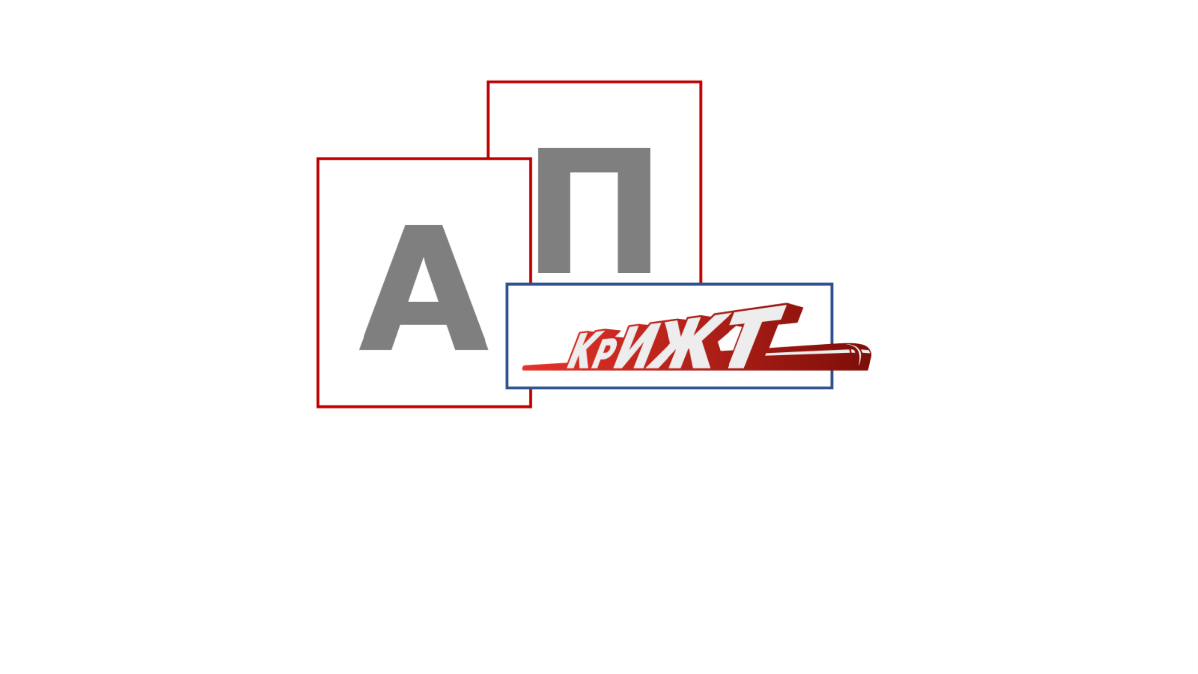 АКСЕЛЕРАЦИОННАЯ ПРОГРАММА 
Красноярского института железнодорожного транспорта
Визитка
Платформа искусства 
«Digital Center for Contemporary Creativity» поможет школьникам и молодёжи с выбором близкого по душе направления творческой деятельности.
Готовы к сотрудничеству и 
взять в команду разработчиков!
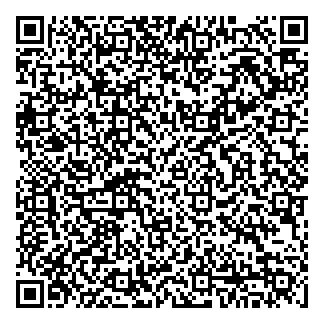 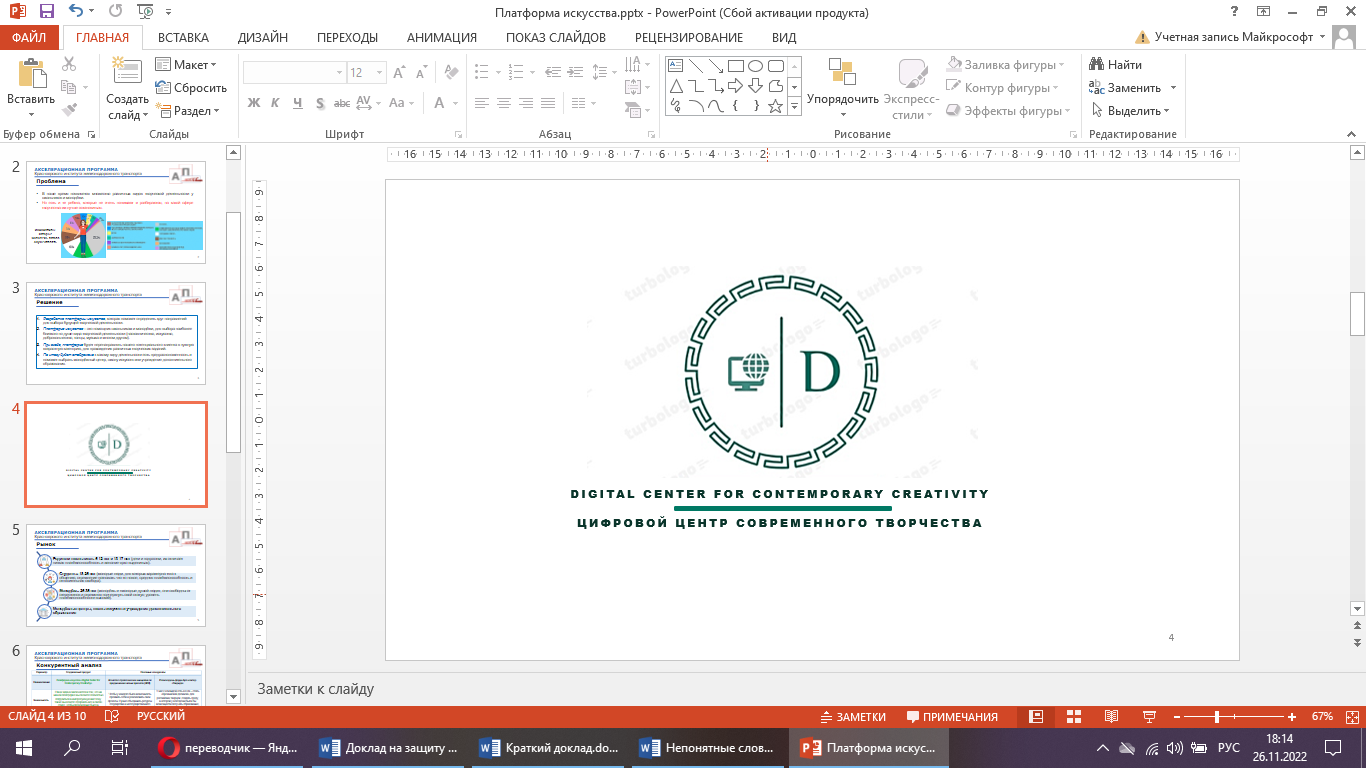 Кристина Кириченко                                                                                                                           Тел. +7 923 325-61-66,                                                                                                                     kristina2003453@gmail.com
9